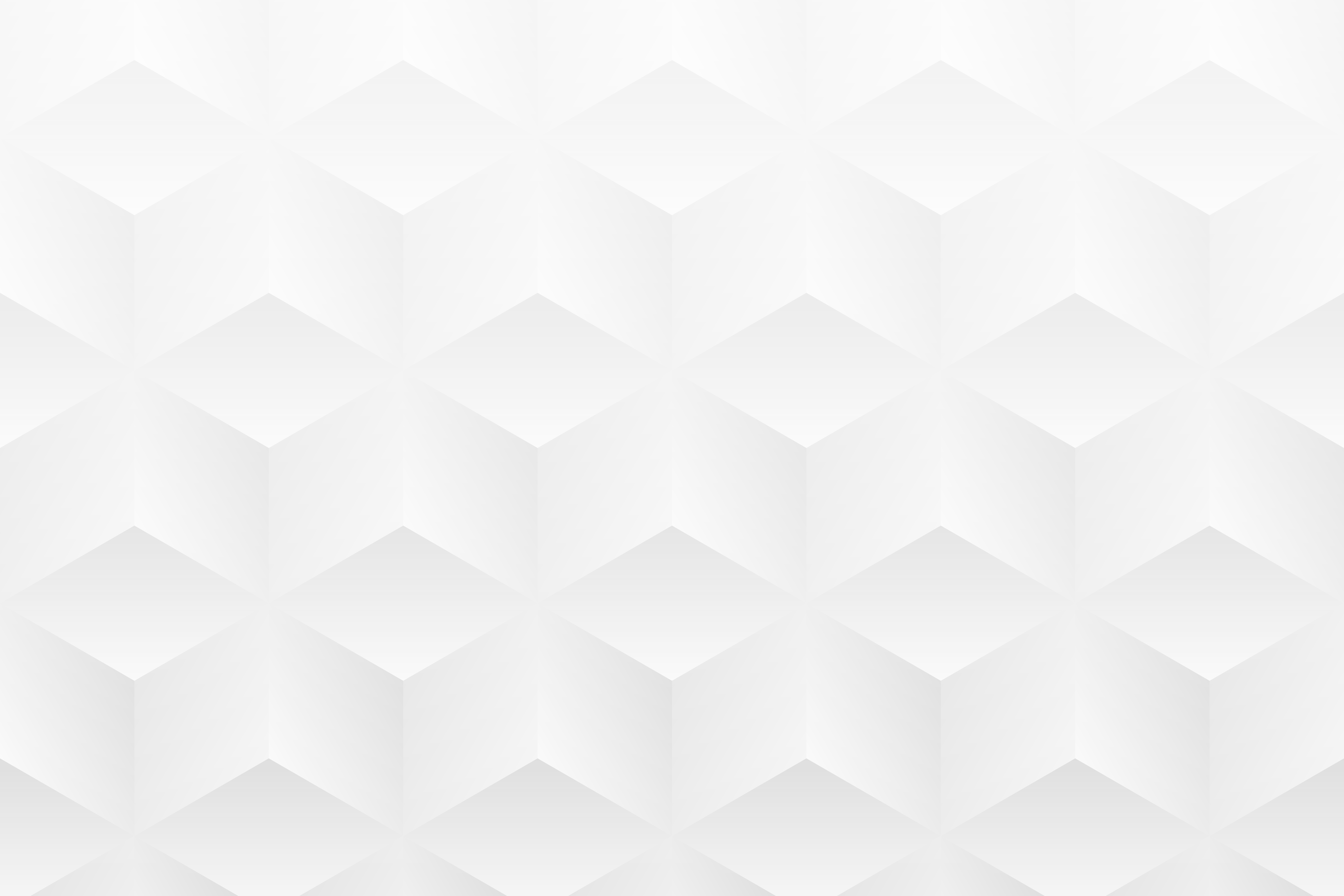 ESEMPIO DI MODELLO DI PRESENTAZIONE DI CASE STUDY DA UNA SLIDE PER POWERPOINT
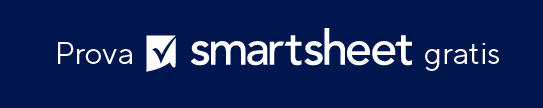 CASE STUDY PER SOLUZIONI EV POSITIVE CHARGE
CREATO DA
Romy Bailey

Data di creazione: GG/MM/AA
CASE STUDY per POSITIVE CHARGE
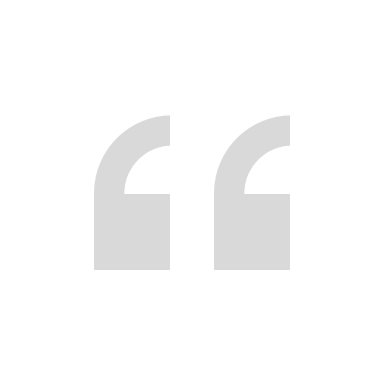 SOLUZIONE
APPROCCIO
PROBLEMA
La rivoluzione nella logistica dei veicoli elettrici non riguarda solo i veicoli, ma anche l’infrastruttura di supporto.
Positive Charge ha introdotto una rete innovativa di stazioni di ricarica EV multipunto ad alta velocità. 
Queste stazioni sono strategicamente situate in hub logistici chiave per massimizzare l’accessibilità e ridurre i tempi di inattività per le flotte logistiche elettriche.
Il nostro approccio ha comportato un’analisi approfondita dei percorsi logistici per identificare le posizioni ottimali per le stazioni di ricarica. Abbiamo collaborato con le aziende locali per il posizionamento delle stazioni, garantendo interruzioni minime. 
Il nostro team ha anche implementato un software avanzato per una facile gestione del programma di ricarica, integrando i dati in tempo reale per ottimizzare l’utilizzo.
Nelle aree urbane, la mancanza di stazioni di ricarica EV efficienti e accessibili ha ostacolato l’adozione di veicoli elettrici, in particolare tra le aziende di logistica. 
La nostra ricerca ha indicato una diminuzione del 30% dell’efficienza operativa a causa della limitata infrastruttura di ricarica.
- Dott.ssa Emily Zhau, Lead Transportation Engineer, EV Innovations Inc.
La rete di Positive Charge è stata un punto di svolta per la logistica urbana, riducendo il tempo di ricarica della nostra flotta del 40%.
- Denis Vidal, Fleet Manager, Efficient Logistics Solutions
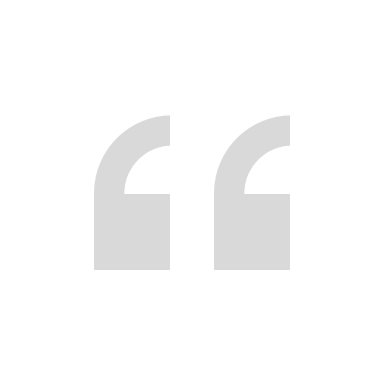